DEUX, C’EST MIEUX !
L’enseignement par les pairs !
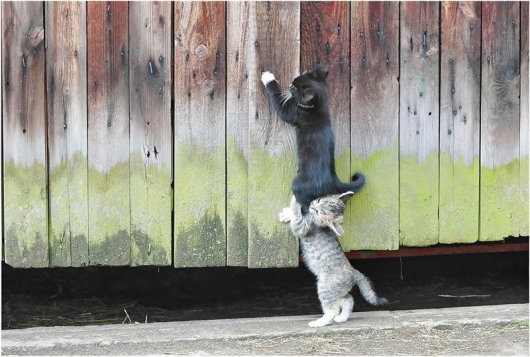 PLAN DE LA PRÉSENTATION
Nos préoccupations
 Ce qui se fait ailleurs
 Opinion d’une experte
 Jumelage
 Bénéfices
 Témoignages
 Organisation
NOS PRÉOCCUPATIONS
La  clientèle  de la  FGA  rajeunit : 80 % a moins de 20 ans.

La fragilité de la clientèle 16-17 ans qui tente un retour aux études en FGA.

La formule d’enseignement individualisé  est moins  adéquate pour les plus jeunes sans projet défini.

 1/3 de la clientèle a des difficultés d’apprentissages ou a un déficit d’attention.

 Éviter les abandons…
CE QUI SE FAIT AILLEURS
‘Coup de pouce’

Responsable: Daniel De Guise
Centre St-Louis, Québec
Commission scolaire de la Capitale
(Colloque de  l’AQIFGA – Printemps 2009)
CE QUI SE FAIT AILLEURS
‘Tutorat par les pairs’

CEGEP de St-Hyacinthe et 
CEGEP du Vieux-Montréal 

‘BRÉ’ 

de l’UQTR
MISE SUR PIED D’UN PROJET
‘Deux, c’est mieux!’
(2010 – 2011)

Michelle Legault, Directrice adjointe
Nathalie Vanier, C.P. en orthopédagogie
Jacinthe Cardinal, C.P. et enseignante-superviseure du PER
Anie Leblanc, Enseignante-responsable de l’atelier
Marie-France Beaumont, Enseignante
LA DYNAMIQUE AIDANT – AIDÉ
Nathalie Vanier
    
Conseillère pédagogique et orthopédagogue
au Centre des 
Belles-Rives
COMMENT DEVENIR  AIDANT
Élève recommandé par un enseignant .

OU initiative personnelle de l’élève, mais toujours avec l’accord de l’enseignant.

Élève ayant des résultats académiques ≥ 70% dans la matière suggérée.

Formation requise.

Signature d’un contrat.
RÉPARTITION DES AIDANTS
Nombre total de tuteurs:  43
(AVRIL 2011)
BESOIN D’AIDE
Tous les élèves sont admissibles (l’approbation d’un enseignant est requise).

Signature d’un contrat.
RÉPARTITION DES AIDÉS
Nombre total d’élèves aidés:  47
(AVRIL 2011)
JUMELAGE
Critères:

Disponibilités et affinités de l’aidant et de l’élève aidé.  Planification en fonction de l’horaire de l’élève.

Types d’équipes:

Élèves plus avancés qui épaulent des élèves moins avancés.

Élèves de mêmes niveaux (travail d’équipe).
HORAIRE ET DISPONIBILITÉS
Plage horaire: 4 demi-journées

Lundi: 9h à 16h5
Mardi: 12h5 à 16h5
Mercredi: 9h à 12h10

Possibilité de 5 ou 6 équipes en simultané.

Maximum de 2h de tutorat par semaine.
BÉNÉFICES POUR LES AIDÉS
Recevoir de l’aide pour réaliser des exercices et travaux.

Préparer aux examens.

Avoir l’occasion de faire de nouvelles rencontres.

Partager ses succès avec l’aidant.

Entretenir la motivation scolaire et persévérer dans la démarche d’apprentissage.

Créer un contexte d’apprentissage différent de la salle de classe, sans toutefois s’y substituer, afin d’augmenter les chances de réussite.
BÉNÉFICES POUR LES AIDANTS
Faire de nouvelles rencontres et avoir des échanges stimulants.
Consolider ses connaissances et compétences personnelles.
Vivre une expérience en relation d’aide valorisante.
Développer  et améliorer son sens de l’organisation et des responsabilités.
Découvrir ses aptitudes ou confirmer son intérêt dans un domaine lié à la relation d’aide ou de service .
Ajouter de la valeur à son dossier personnel et à son CV.

**Attestation officielle du Centre.
**Obtention d’unités optionnelles de 5e secondaire (1, 2 ou 4 unités)
 à l’aide d’un bilan de 450 à 500 mots à faire.
ÉVALUATION
Grille d’appréciation du tutorat pour tuteurs demandant des crédits de 5e secondaire.

Les élèves aidés verbalisent leur mécontentement autant que leur contentement envers leurs aidants.

Un questionnaire d’évaluation sera mis de l’avant en 2011-2012.
TÉMOIGNAGES
Et si on laissait 
            la parole
          aux élèves!






Vidéos disponible sur : pglweb  vidéothèque  nos autres ressources  Les Pairs Aidants
ENCADREMENT
Fichier Excel: 
par Marie-France Beaumont


Jumelage des aidés et des aidants.

Rédaction et impression de l’horaire.

Billets de motivation pour les enseignants des élèves.

Statistiques d’occupation du local.

Archive des présences et confection d’un nouvel horaire.
ENCADREMENT
Fichier Excel: 
par Marie-France Beaumont


Encadrement 2 c'est mieux 5 avril .xlsx
COMMENT NOUS JOINDRE ?
Anie Leblanc
Responsable de: Deux, c’est mieux!
Enseignante de mathématique

Centre des Belles-Rives
Commission scolaires des Trois-Lacs

anieleblanc@cstrois-lacs.qc.ca